my¯^vMZg
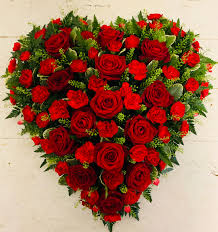 cwiwPwZ
NAYAN CHANDRA SARKER

Instructor Non-tech(Physics)

PARBATIPUR TECHNICAL  & AGRICULTUR  COLLEGE
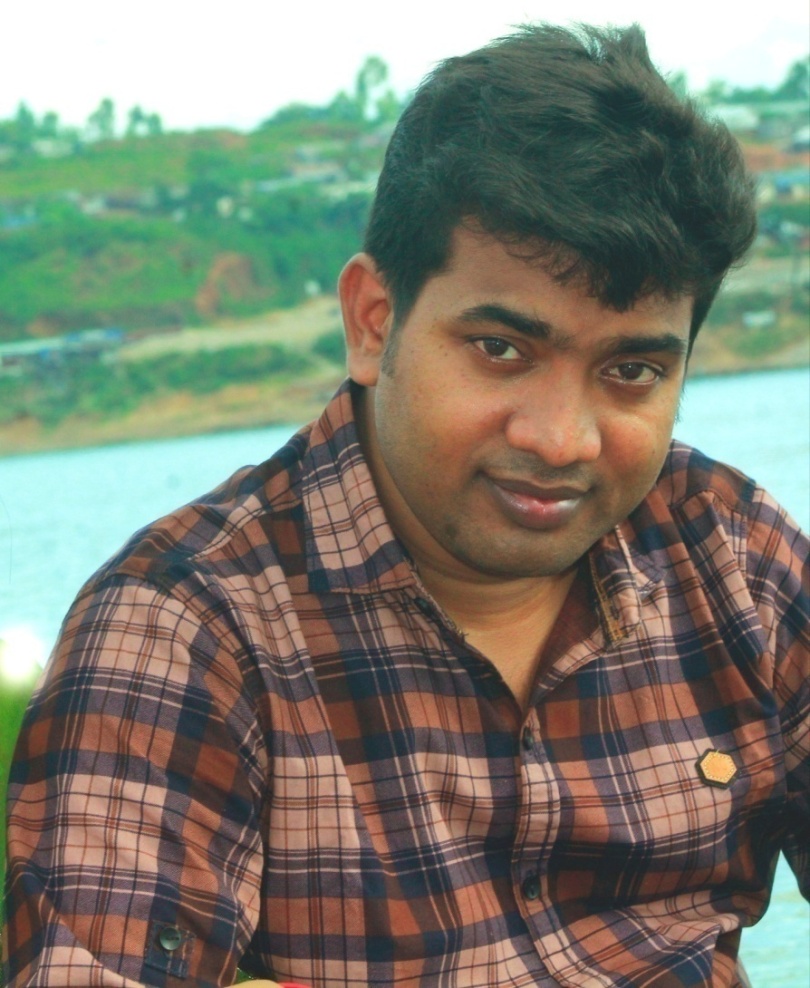 cvV cwiwPwZ
c`v_©weÁvb
‡kÖbxt GKv`k I `¦v`k
Aa¨vqt wØZxq 
(w¯’i Zwor)
Av‡jvPbvi welq
w¯’i Zwor Kx ? e¨vL¨v Ki|
wkLb dj
Av‡jvPbv †k‡l wkÿv_x©iv
1) Avav‡bi cÖK…wZ e¨vL¨v Ki‡Z cvi‡e|
2) Zvor Av‡ek e¨vL¨v Ki‡Z cvi‡e|
3) Nl©‡Yi d‡j Avav‡bi DrcwË e¨vL¨v Ki‡Z cvi‡e|
w¯’i Zwor Kx ?
w¯’i Zwor Kx, Bnv e¨vL¨v Kiv Rb¨
cÖ_‡g GKwU Acwievnx e¯‘ wbe
‡Kbbv cwievnx Ges Aa©cwievnx e¯‘i g‡a¨ Zwor cÖevnxZ nq
Acwievnx ‡hgb-cøvw÷K, ïKbv KvV BZ¨vw` AavZy
cwievnx ‡hgb- †jvnv, Zvgv BZ¨vw` avZz mgyn
Aa©cwievnx ‡hgb- Wv‡qvW, UªvbwR÷vi BZ¨vw`
w¯’i Zwor m¤ú‡K© Av‡jvPbv
-----
- - - - - -- - - - - - - -- - - - - - - - - - -  -
প্রশ্ন
1)w¯’i Zwor কী  ?
2) Kx Kx cÖwµqvq †Kvb e¯‘‡K AvavbMÖ¯Í Kiv hvq ?
`wjq KvR
‡Kvb Acwievnx  e¯‘‡K cwi¯‹vi gv_vi Pz‡j N‡lu †mB e¯‘‡K
‡QvU †QvU KvM‡Ri UzKivi Kv‡Q wb‡q hvI Ges †`L KvM‡Ri 
UzK‡iv¸‡jv‡K AvKl©Y K‡i wKbv
ধন্যবাদ
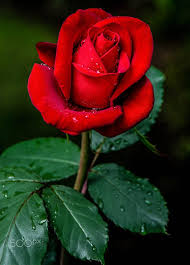